LED 排燈控制
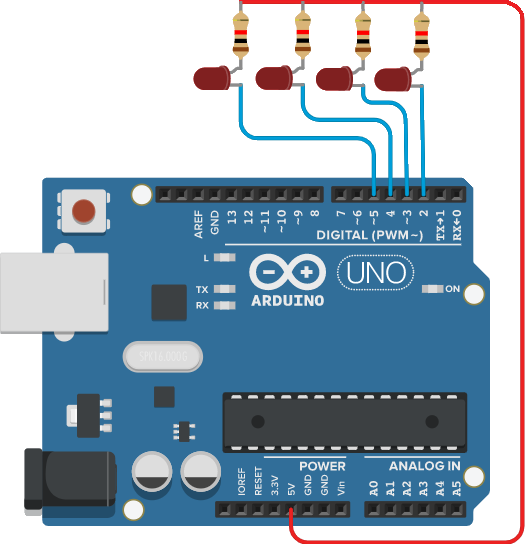 #define N 4
int Led[N]={2,3,4,5};
void setup() {
  int i;
  for( i=0 ; i<N ; i++){
    pinMode(Led[i], OUTPUT);
    digitalWrite(Led[i], HIGH);
  }
}

void loop() {
  int i;
  for( i=0 ; i<N ; i++){
    digitalWrite(Led[i], LOW);
    delay(500); 
    digitalWrite(Led[i], HIGH);
  }
}
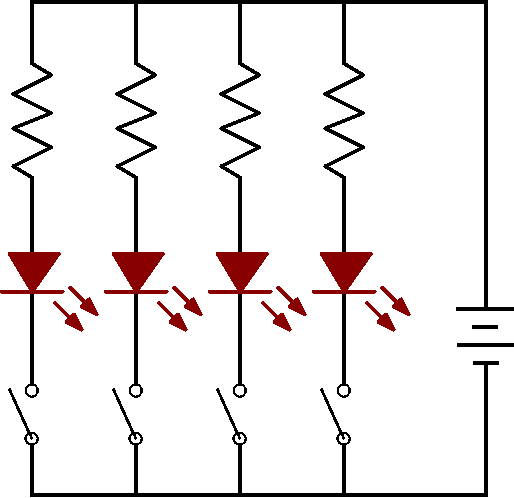 LED 排燈控制
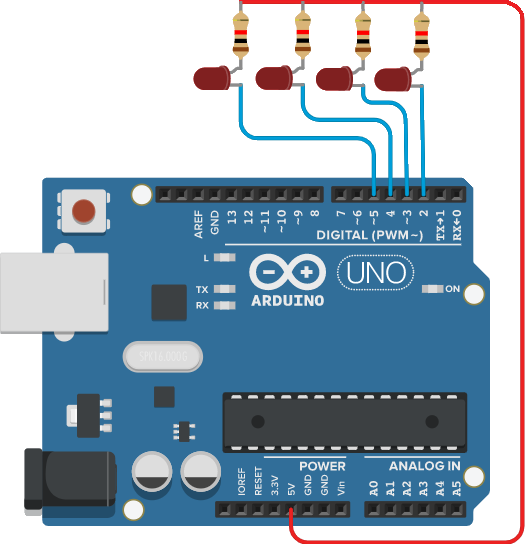 #define N 4
int Led[N]={2,3,4,5};
void setup() {
  int i;
  for( i=0 ; i<N ; i++){
    pinMode(Led[i], OUTPUT);
    digitalWrite(Led[i], HIGH);
  }
}

void loop() {
  int i;
  for( i=0 ; i<N ; i++){
    digitalWrite(Led[i], LOW);
    delay(500); 
    digitalWrite(Led[i], HIGH);
  }
}
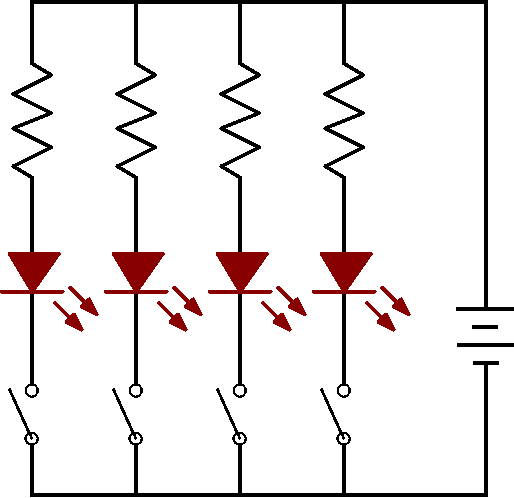 LED 排燈控制
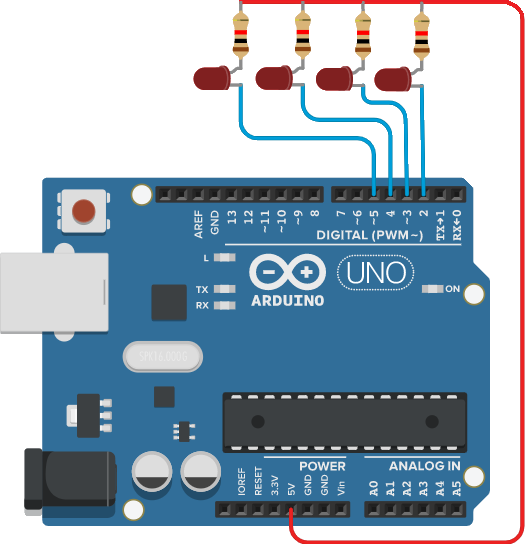 int Led[4]={2,3,4,5};
void setup() {
  int i;
  for( i=0 ; i<4 ; i++){
    pinMode(Led[i], OUTPUT);
    digitalWrite(Led[i], HIGH);
  }
}

void loop() {
  int i;
  for( i=0 ; i<4 ; i++){
    digitalWrite(Led[i], LOW);
    delay(500); 
    digitalWrite(Led[i], HIGH);
  }
}
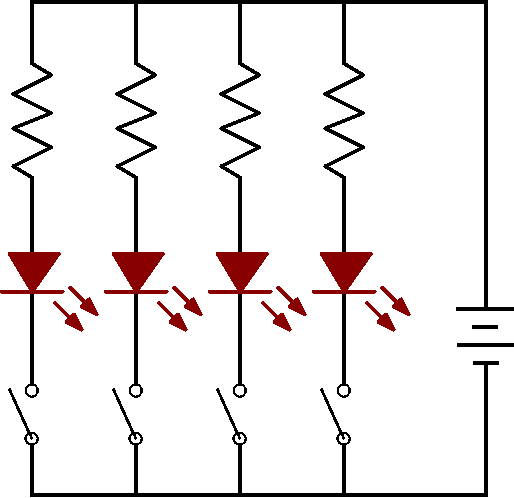 LED 排燈控制
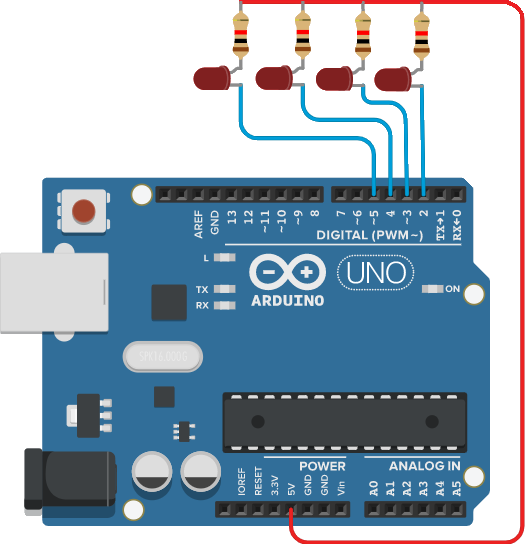 int Led[4]={2,3,4,5};
void setup() {
  int i;
  for( i=0 ; i<4 ; i++){
    pinMode(Led[i], OUTPUT);
    digitalWrite(Led[i], HIGH);
  }
}

void loop() {
  int i;
  for( i=0 ; i<4 ; i++){
    digitalWrite(Led[i], LOW);
    delay(500); 
    digitalWrite(Led[i], HIGH);
  }
}
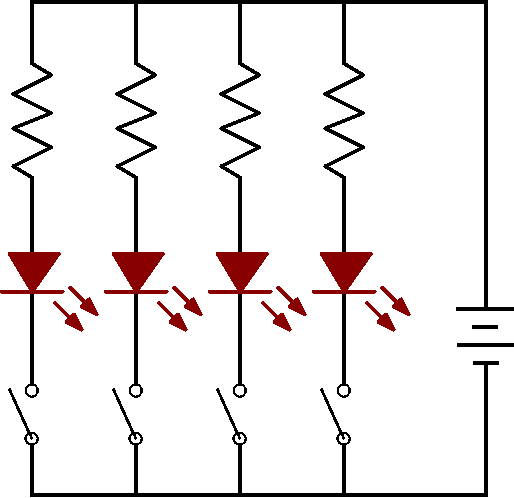 LED 排燈控制
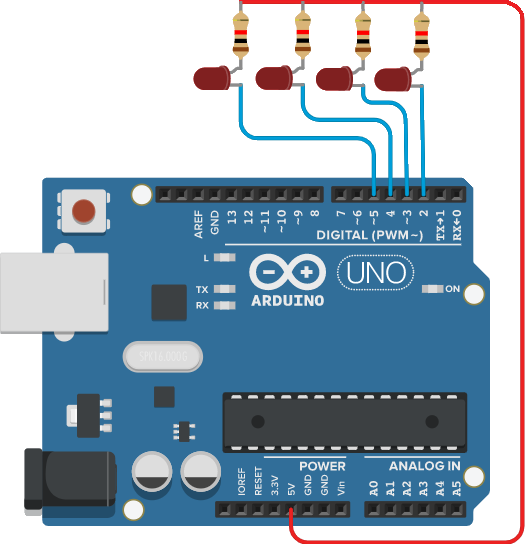 int Led[4]={2,3,4,5};
void setup() {
  int i;
  for( i=0 ; i<4 ; i++){
    pinMode(Led[i], OUTPUT);
    digitalWrite(Led[i], HIGH);
  }
}

void loop() {
  int i;
  for( i=0 ; i<4 ; i++){
    digitalWrite(Led[i], LOW);
    delay(500); 
    digitalWrite(Led[i], HIGH);
  }
}
i
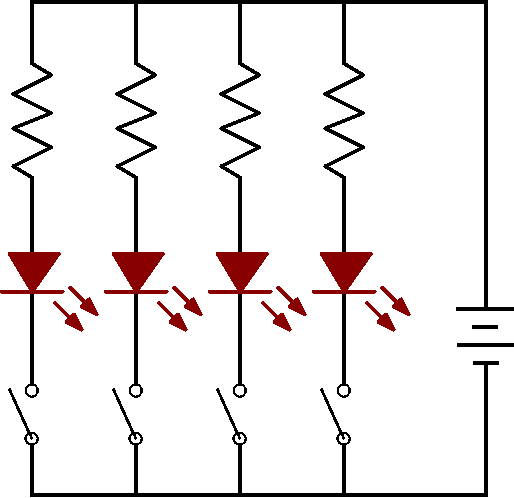 LED 排燈控制
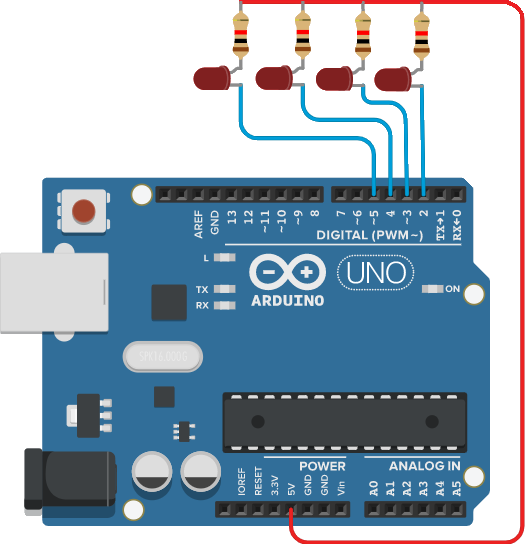 int Led[4]={2,3,4,5};
void setup() {
  int i;
  for( i=0 ; i<4 ; i++){
    pinMode(Led[i], OUTPUT);
    digitalWrite(Led[i], HIGH);
  }
}

void loop() {
  int i;
  for( i=0 ; i<4 ; i++){
    digitalWrite(Led[i], LOW);
    delay(500); 
    digitalWrite(Led[i], HIGH);
  }
}
i=0
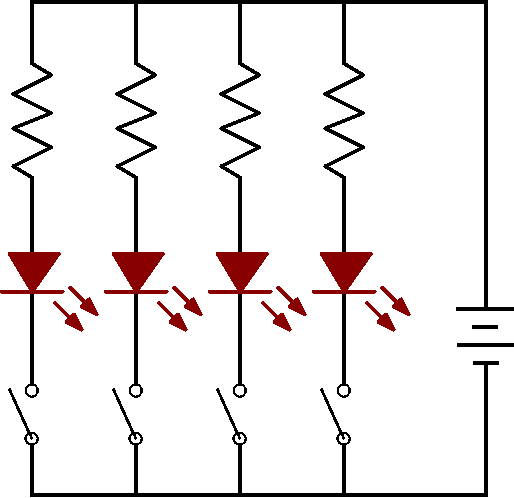 LED 排燈控制
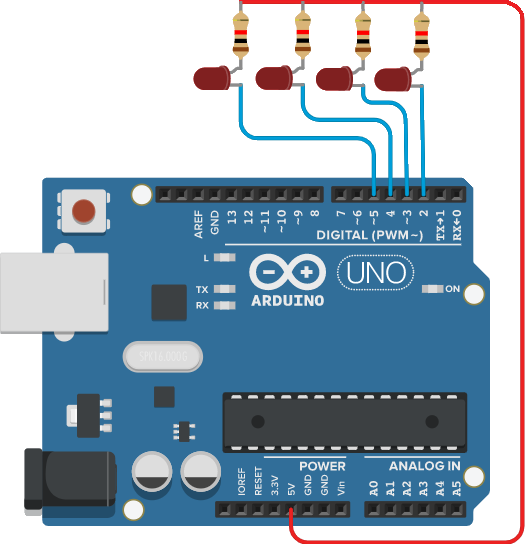 int Led[4]={2,3,4,5};
void setup() {
  int i;
  for( i=0 ; i<4 ; i++){
    pinMode(Led[i], OUTPUT);
    digitalWrite(Led[i], HIGH);
  }
}

void loop() {
  int i;
  for( i=0 ; i<4 ; i++){
    digitalWrite(Led[i], LOW);
    delay(500); 
    digitalWrite(Led[i], HIGH);
  }
}
i=0
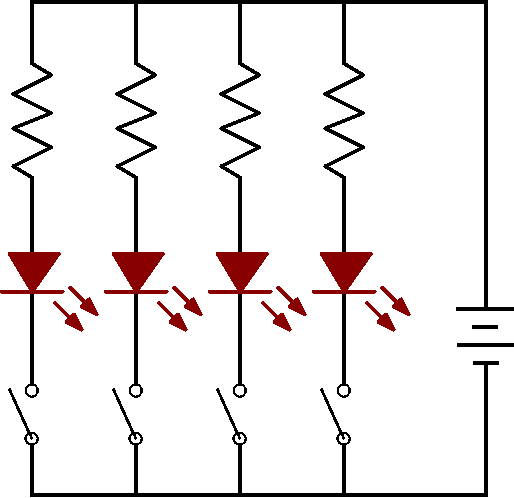 LED 排燈控制
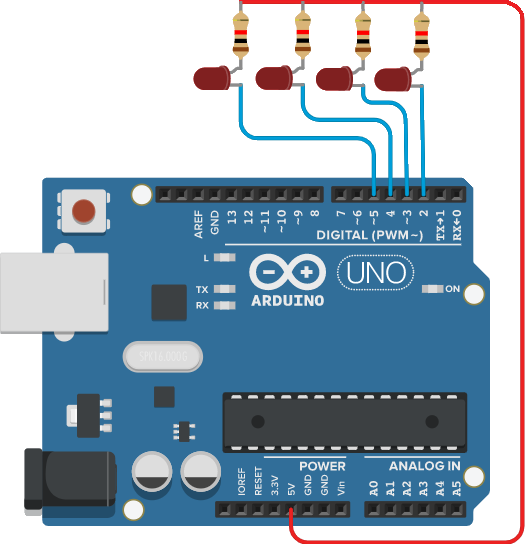 int Led[4]={2,3,4,5};
void setup() {
  int i;
  for( i=0 ; i<4 ; i++){
    pinMode(Led[i], OUTPUT);
    digitalWrite(Led[i], HIGH);
  }
}

void loop() {
  int i;
  for( i=0 ; i<4 ; i++){
    digitalWrite(Led[i], LOW);
    delay(500); 
    digitalWrite(Led[i], HIGH);
  }
}
i=0
2
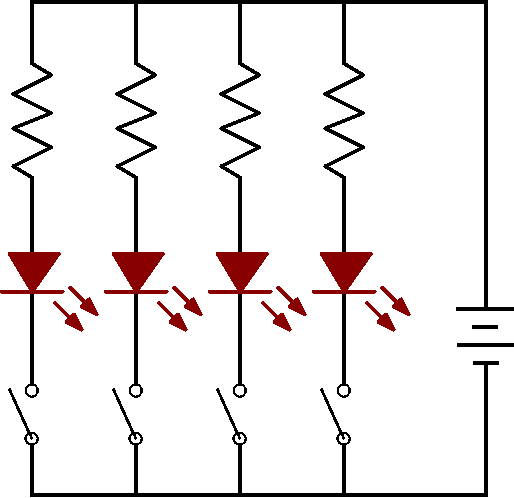 2
LED 排燈控制
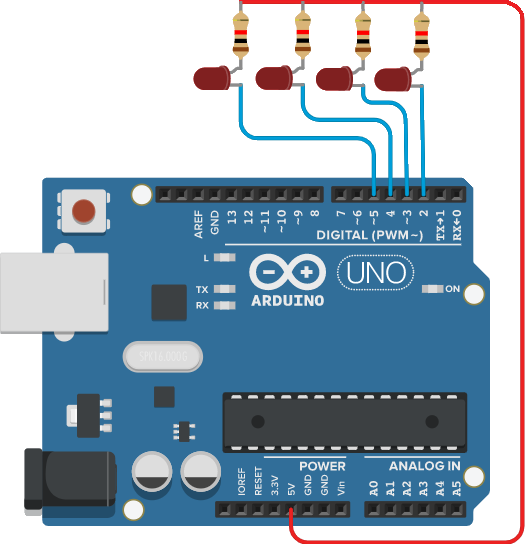 int Led[4]={2,3,4,5};
void setup() {
  int i;
  for( i=0 ; i<4 ; i++){
    pinMode(Led[i], OUTPUT);
    digitalWrite(Led[i], HIGH);
  }
}

void loop() {
  int i;
  for( i=0 ; i<4 ; i++){
    digitalWrite(Led[i], LOW);
    delay(500); 
    digitalWrite(Led[i], HIGH);
  }
}
i=0
2
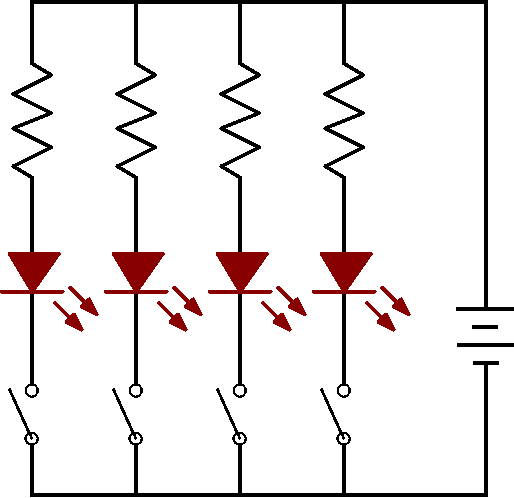 2
LED 排燈控制
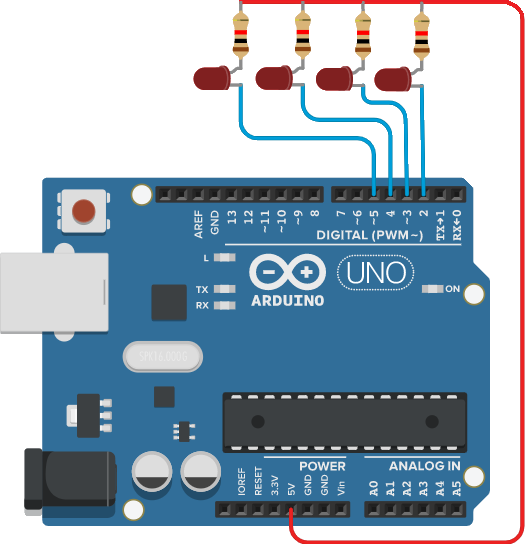 int Led[4]={2,3,4,5};
void setup() {
  int i;
  for( i=0 ; i<4 ; i++){
    pinMode(Led[i], OUTPUT);
    digitalWrite(Led[i], HIGH);
  }
}

void loop() {
  int i;
  for( i=0 ; i<4 ; i++){
    digitalWrite(Led[i], LOW);
    delay(500); 
    digitalWrite(Led[i], HIGH);
  }
}
i=1
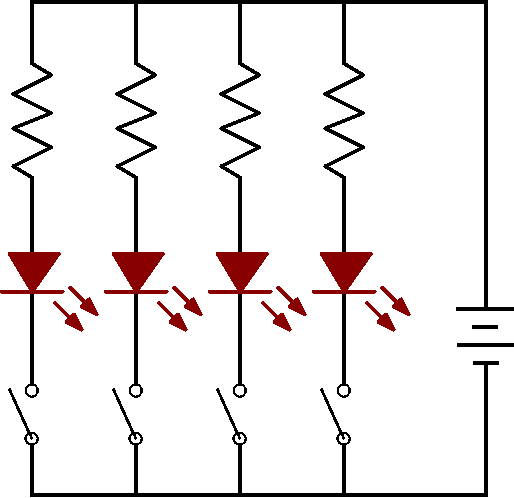 2
LED 排燈控制
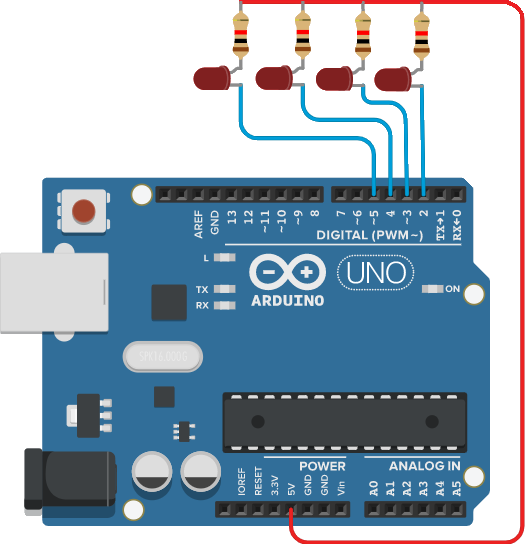 int Led[4]={2,3,4,5};
void setup() {
  int i;
  for( i=0 ; i<4 ; i++){
    pinMode(Led[i], OUTPUT);
    digitalWrite(Led[i], HIGH);
  }
}

void loop() {
  int i;
  for( i=0 ; i<4 ; i++){
    digitalWrite(Led[i], LOW);
    delay(500); 
    digitalWrite(Led[i], HIGH);
  }
}
i=1
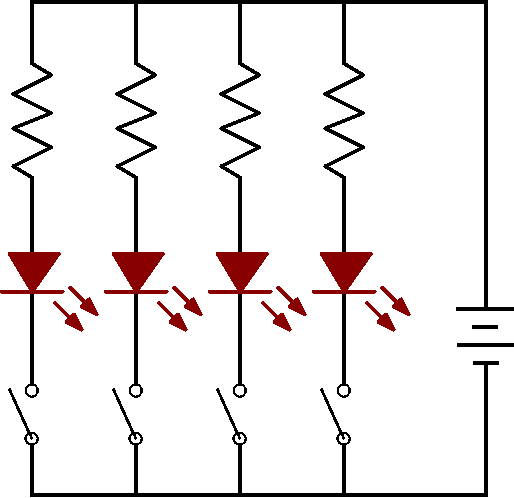 2
LED 排燈控制
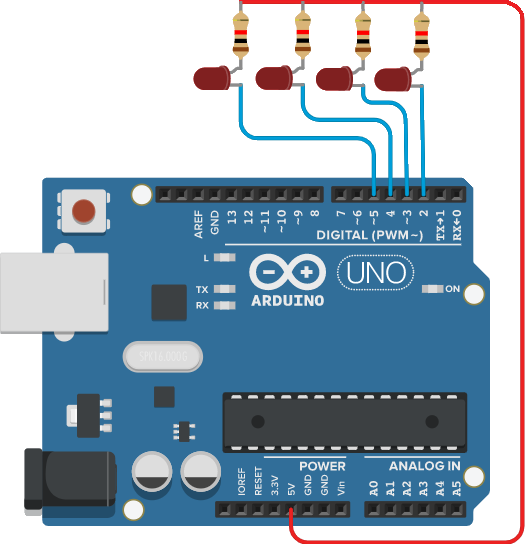 int Led[4]={2,3,4,5};
void setup() {
  int i;
  for( i=0 ; i<4 ; i++){
    pinMode(Led[i], OUTPUT);
    digitalWrite(Led[i], HIGH);
  }
}

void loop() {
  int i;
  for( i=0 ; i<4 ; i++){
    digitalWrite(Led[i], LOW);
    delay(500); 
    digitalWrite(Led[i], HIGH);
  }
}
i=1
3
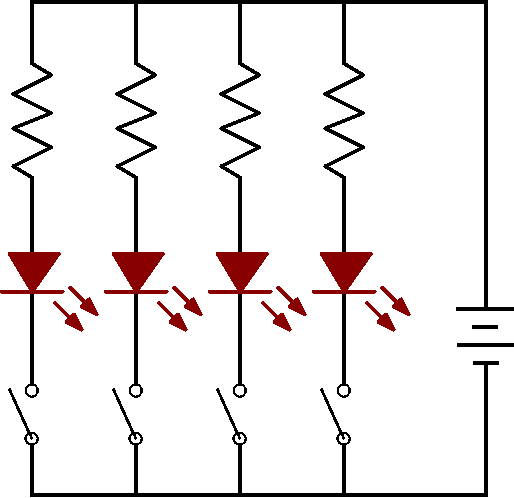 2
3
LED 排燈控制
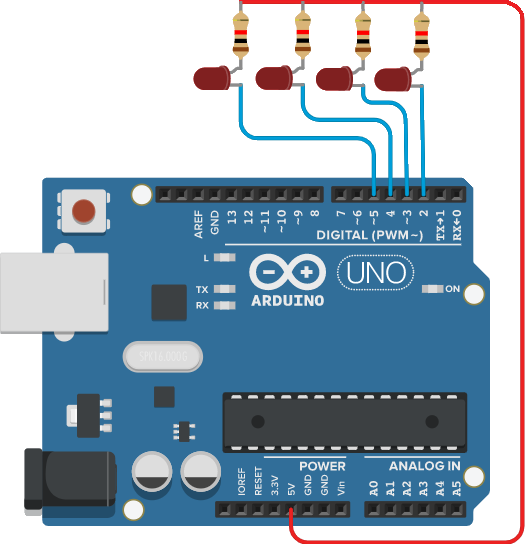 int Led[4]={2,3,4,5};
void setup() {
  int i;
  for( i=0 ; i<4 ; i++){
    pinMode(Led[i], OUTPUT);
    digitalWrite(Led[i], HIGH);
  }
}

void loop() {
  int i;
  for( i=0 ; i<4 ; i++){
    digitalWrite(Led[i], LOW);
    delay(500); 
    digitalWrite(Led[i], HIGH);
  }
}
i=1
3
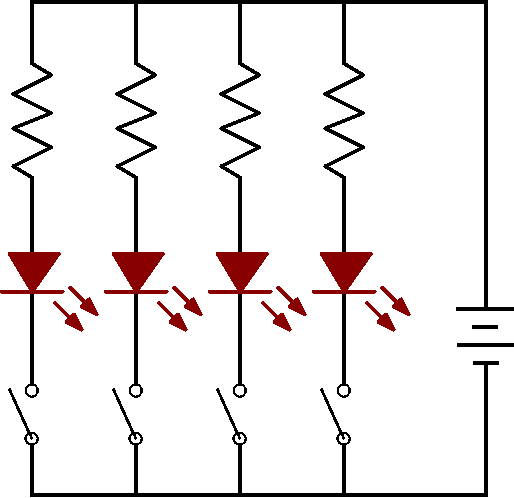 2
3
LED 排燈控制
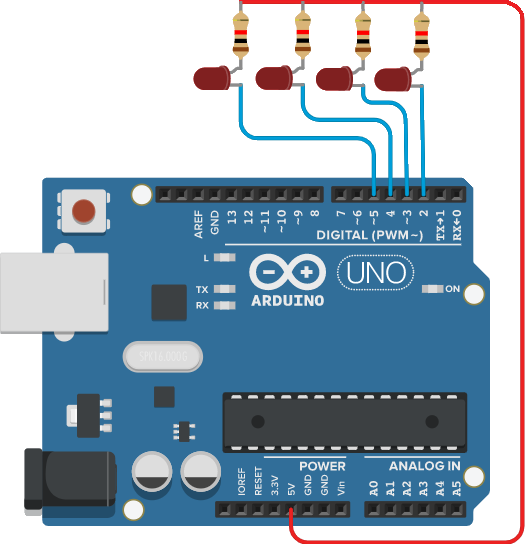 int Led[4]={2,3,4,5};
void setup() {
  int i;
  for( i=0 ; i<4 ; i++){
    pinMode(Led[i], OUTPUT);
    digitalWrite(Led[i], HIGH);
  }
}

void loop() {
  int i;
  for( i=0 ; i<4 ; i++){
    digitalWrite(Led[i], LOW);
    delay(500); 
    digitalWrite(Led[i], HIGH);
  }
}
i=2
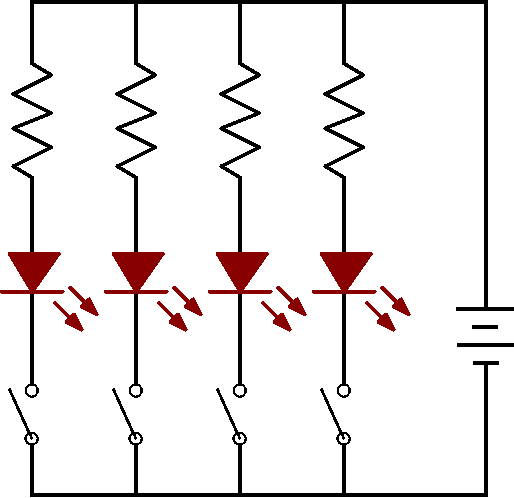 2
3
LED 排燈控制
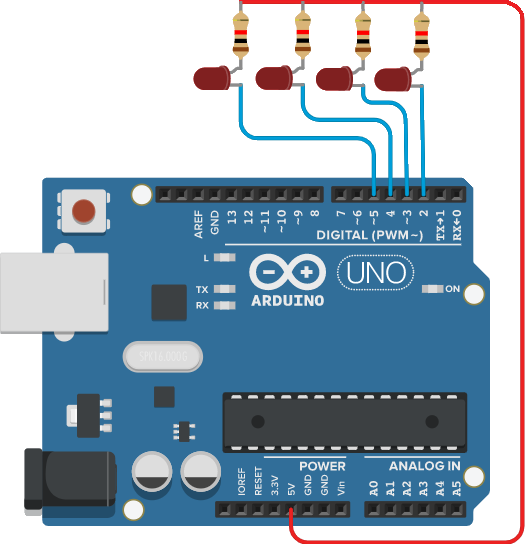 int Led[4]={2,3,4,5};
void setup() {
  int i;
  for( i=0 ; i<4 ; i++){
    pinMode(Led[i], OUTPUT);
    digitalWrite(Led[i], HIGH);
  }
}

void loop() {
  int i;
  for( i=0 ; i<4 ; i++){
    digitalWrite(Led[i], LOW);
    delay(500); 
    digitalWrite(Led[i], HIGH);
  }
}
i=2
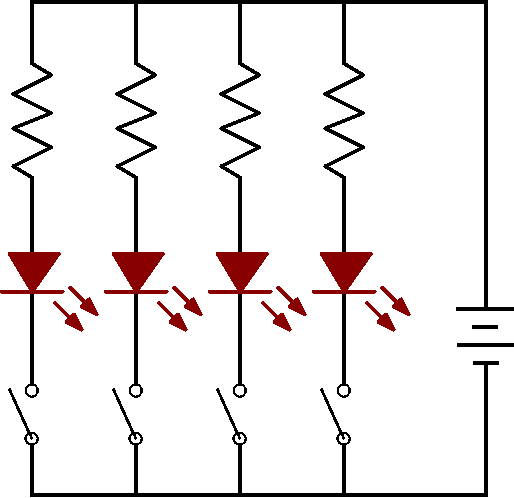 2
3
LED 排燈控制
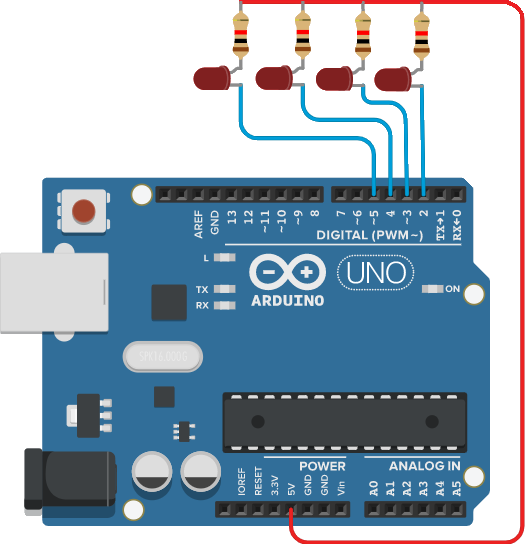 int Led[4]={2,3,4,5};
void setup() {
  int i;
  for( i=0 ; i<4 ; i++){
    pinMode(Led[i], OUTPUT);
    digitalWrite(Led[i], HIGH);
  }
}

void loop() {
  int i;
  for( i=0 ; i<4 ; i++){
    digitalWrite(Led[i], LOW);
    delay(500); 
    digitalWrite(Led[i], HIGH);
  }
}
i=2
4
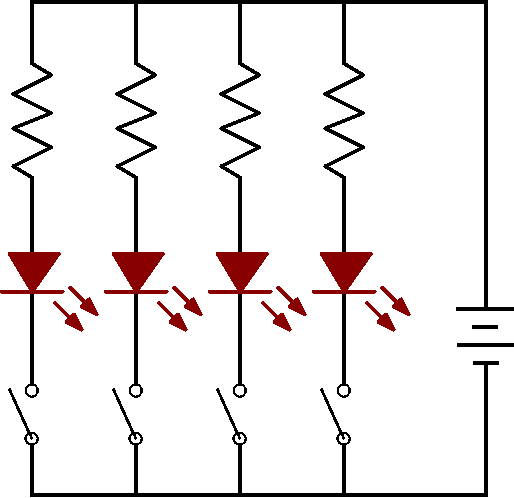 2
4
3
LED 排燈控制
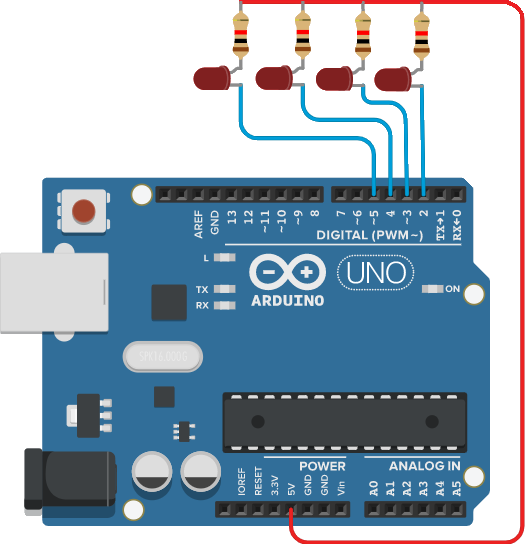 int Led[4]={2,3,4,5};
void setup() {
  int i;
  for( i=0 ; i<4 ; i++){
    pinMode(Led[i], OUTPUT);
    digitalWrite(Led[i], HIGH);
  }
}

void loop() {
  int i;
  for( i=0 ; i<4 ; i++){
    digitalWrite(Led[i], LOW);
    delay(500); 
    digitalWrite(Led[i], HIGH);
  }
}
i=2
4
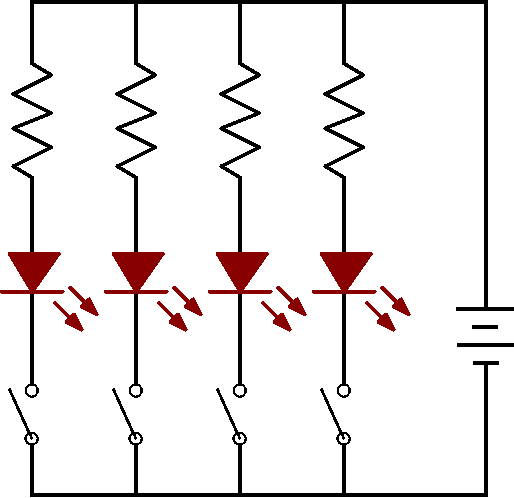 2
4
3
LED 排燈控制
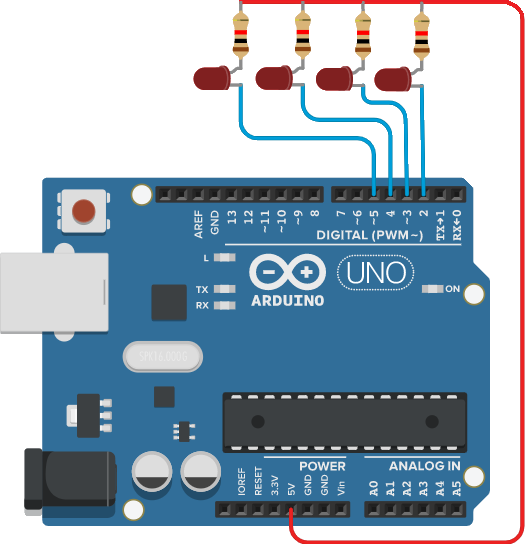 int Led[4]={2,3,4,5};
void setup() {
  int i;
  for( i=0 ; i<4 ; i++){
    pinMode(Led[i], OUTPUT);
    digitalWrite(Led[i], HIGH);
  }
}

void loop() {
  int i;
  for( i=0 ; i<4 ; i++){
    digitalWrite(Led[i], LOW);
    delay(500); 
    digitalWrite(Led[i], HIGH);
  }
}
i=3
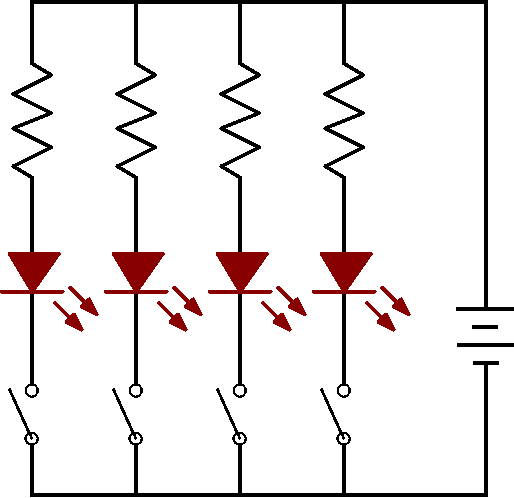 2
4
3
LED 排燈控制
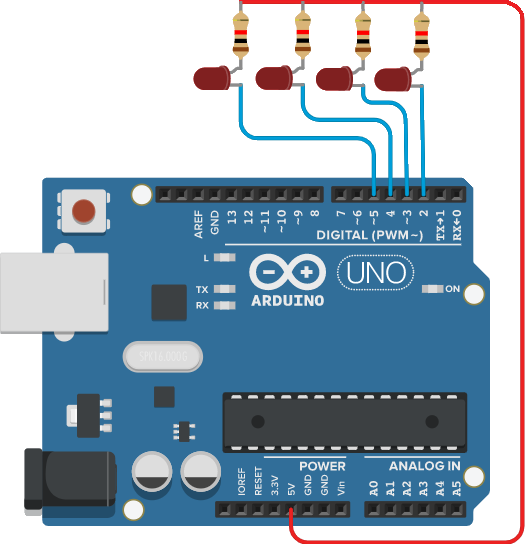 int Led[4]={2,3,4,5};
void setup() {
  int i;
  for( i=0 ; i<4 ; i++){
    pinMode(Led[i], OUTPUT);
    digitalWrite(Led[i], HIGH);
  }
}

void loop() {
  int i;
  for( i=0 ; i<4 ; i++){
    digitalWrite(Led[i], LOW);
    delay(500); 
    digitalWrite(Led[i], HIGH);
  }
}
i=3
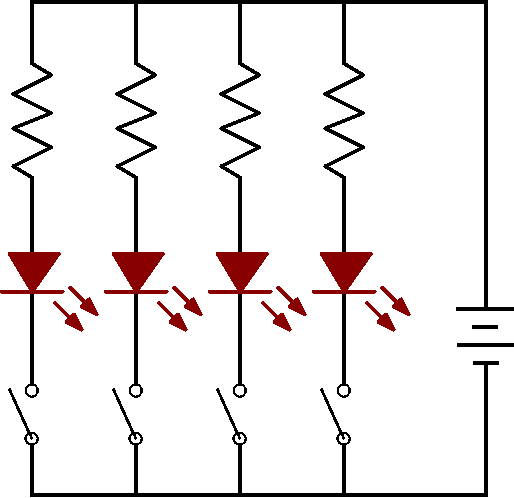 2
4
3
LED 排燈控制
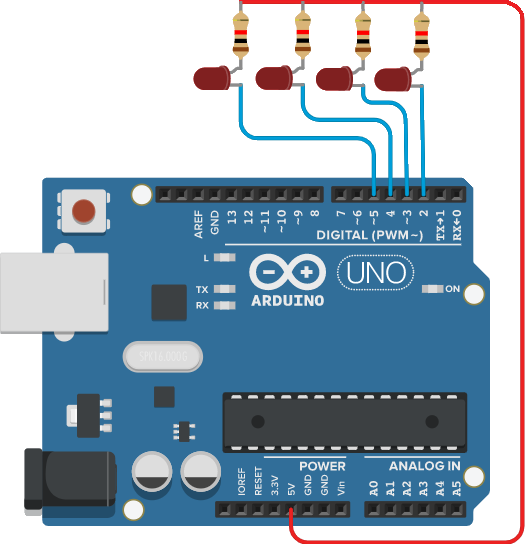 int Led[4]={2,3,4,5};
void setup() {
  int i;
  for( i=0 ; i<4 ; i++){
    pinMode(Led[i], OUTPUT);
    digitalWrite(Led[i], HIGH);
  }
}

void loop() {
  int i;
  for( i=0 ; i<4 ; i++){
    digitalWrite(Led[i], LOW);
    delay(500); 
    digitalWrite(Led[i], HIGH);
  }
}
i=3
5
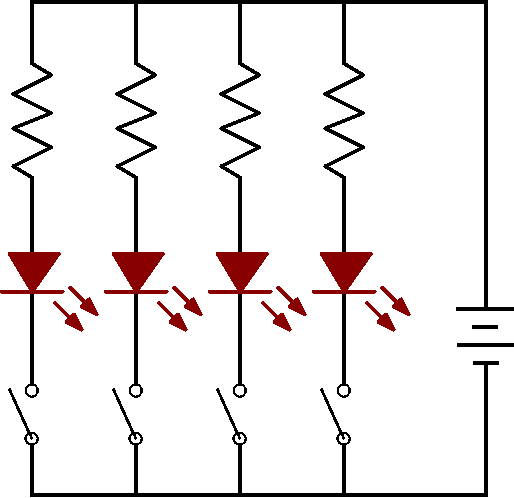 2
5
4
3
LED 排燈控制
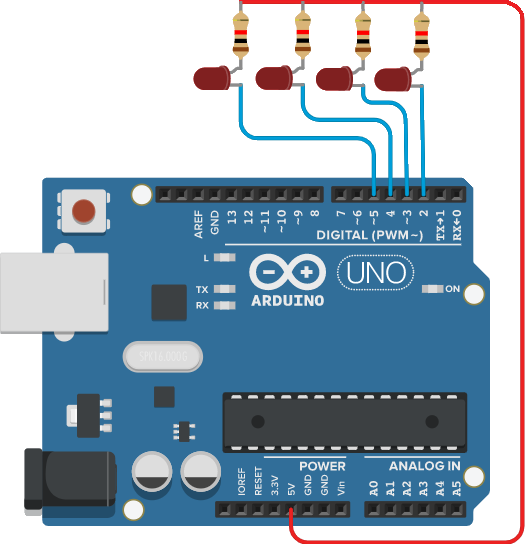 int Led[4]={2,3,4,5};
void setup() {
  int i;
  for( i=0 ; i<4 ; i++){
    pinMode(Led[i], OUTPUT);
    digitalWrite(Led[i], HIGH);
  }
}

void loop() {
  int i;
  for( i=0 ; i<4 ; i++){
    digitalWrite(Led[i], LOW);
    delay(500); 
    digitalWrite(Led[i], HIGH);
  }
}
i=3
5
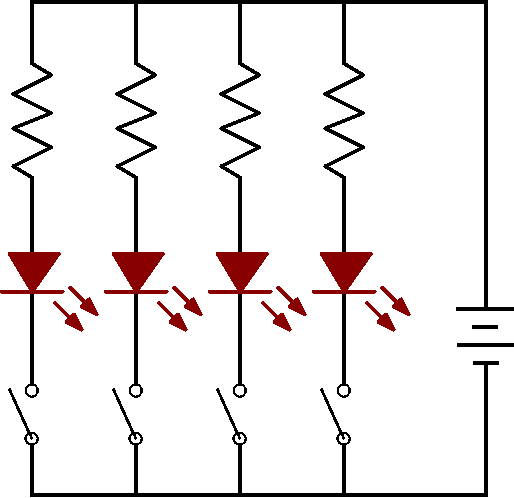 2
5
4
3
LED 排燈控制
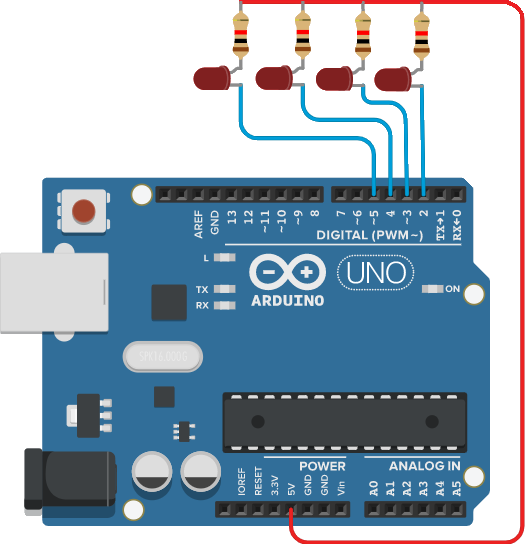 int Led[4]={2,3,4,5};
void setup() {
  int i;
  for( i=0 ; i<4 ; i++){
    pinMode(Led[i], OUTPUT);
    digitalWrite(Led[i], HIGH);
  }
}

void loop() {
  int i;
  for( i=0 ; i<4 ; i++){
    digitalWrite(Led[i], LOW);
    delay(500); 
    digitalWrite(Led[i], HIGH);
  }
}
i=4
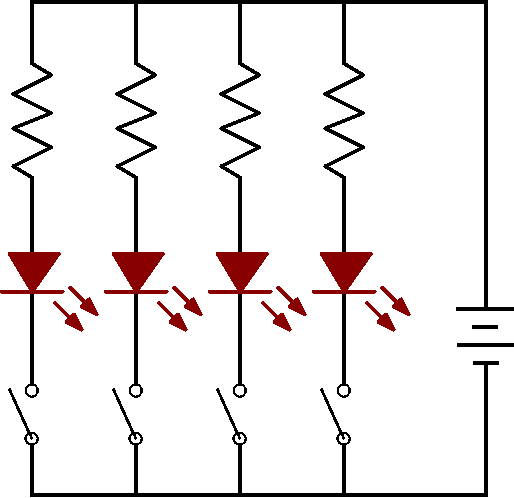 2
5
4
3
LED 排燈控制
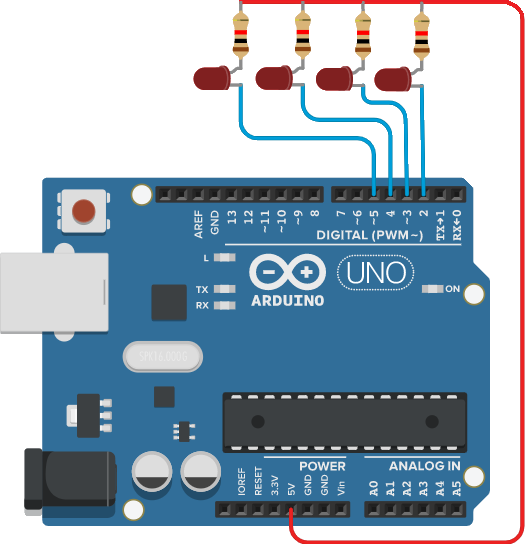 int Led[4]={2,3,4,5};
void setup() {
  int i;
  for( i=0 ; i<4 ; i++){
    pinMode(Led[i], OUTPUT);
    digitalWrite(Led[i], HIGH);
  }
}

void loop() {
  int i;
  for( i=0 ; i<4 ; i++){
    digitalWrite(Led[i], LOW);
    delay(500); 
    digitalWrite(Led[i], HIGH);
  }
}
i=4
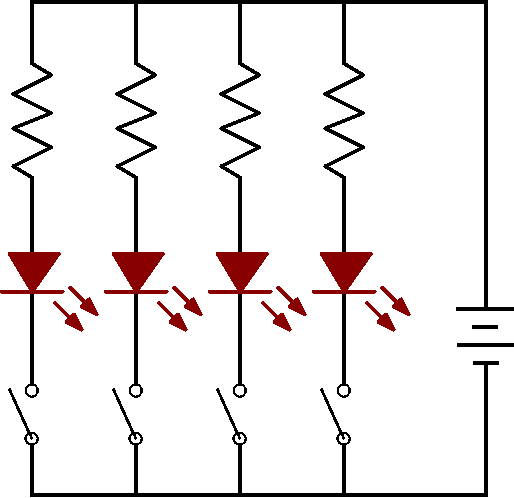 2
5
4
3
LED 排燈控制
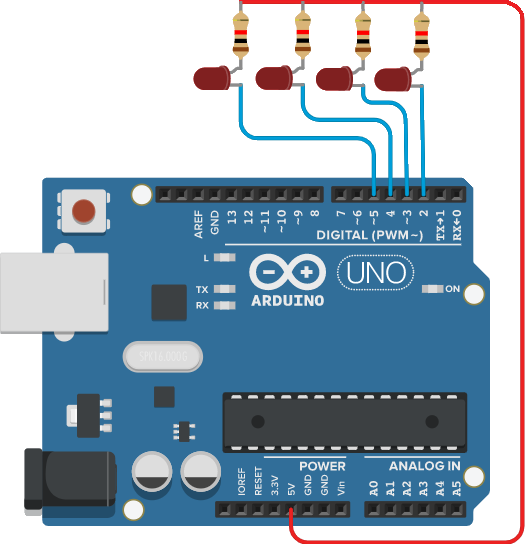 int Led[4]={2,3,4,5};
void setup() {
  int i;
  for( i=0 ; i<4 ; i++){
    pinMode(Led[i], OUTPUT);
    digitalWrite(Led[i], HIGH);
  }
}

void loop() {
  int i;
  for( i=0 ; i<4 ; i++){
    digitalWrite(Led[i], LOW);
    delay(500); 
    digitalWrite(Led[i], HIGH);
  }
}
i=4
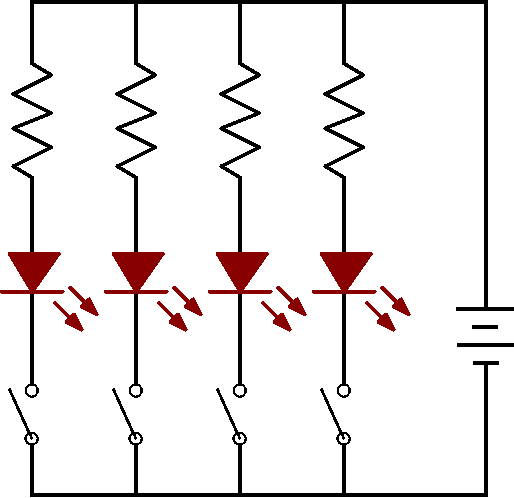 2
5
4
3
LED 排燈控制
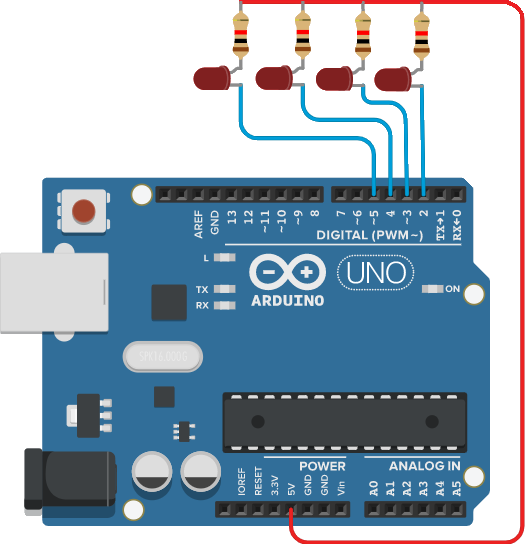 int Led[4]={2,3,4,5};
void setup() {
  int i;
  for( i=0 ; i<4 ; i++){
    pinMode(Led[i], OUTPUT);
    digitalWrite(Led[i], HIGH);
  }
}

void loop() {
  int i;
  for( i=0 ; i<4 ; i++){
    digitalWrite(Led[i], LOW);
    delay(500); 
    digitalWrite(Led[i], HIGH);
  }
}
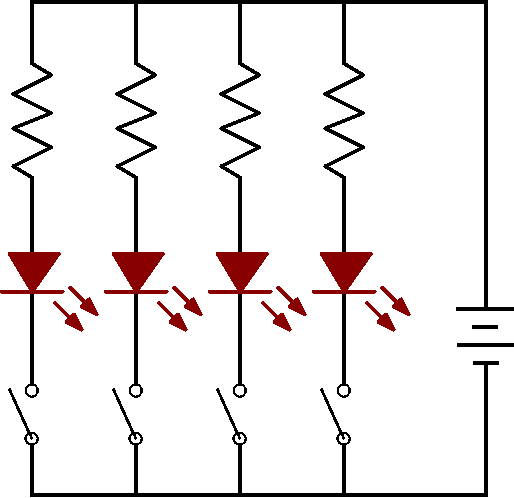 i
2
5
4
3
LED 排燈控制
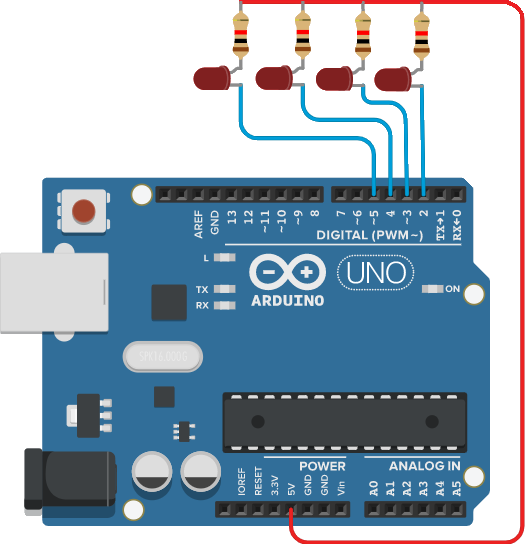 int Led[4]={2,3,4,5};
void setup() {
  int i;
  for( i=0 ; i<4 ; i++){
    pinMode(Led[i], OUTPUT);
    digitalWrite(Led[i], HIGH);
  }
}

void loop() {
  int i;
  for( i=0 ; i<4 ; i++){
    digitalWrite(Led[i], LOW);
    delay(500); 
    digitalWrite(Led[i], HIGH);
  }
}
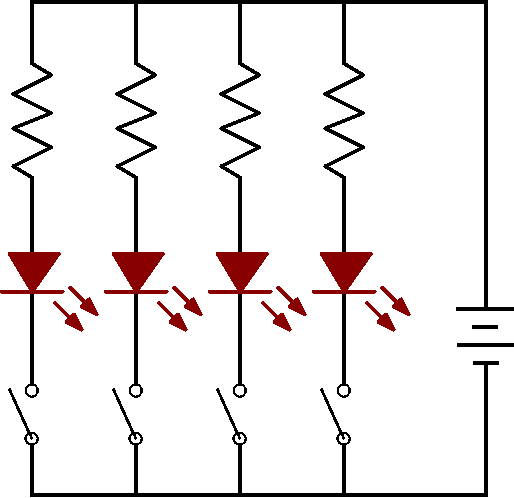 i=0
2
5
4
3
LED 排燈控制
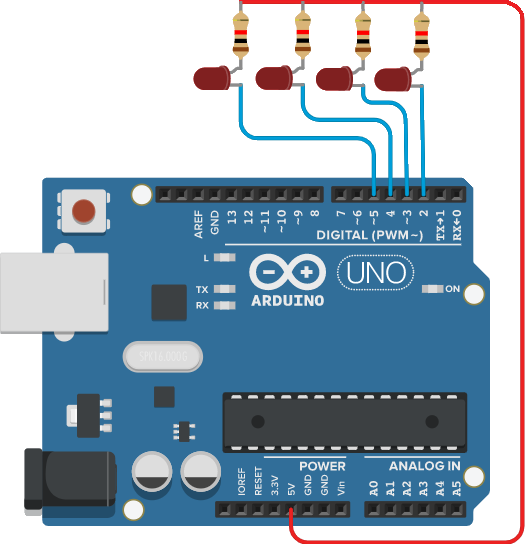 int Led[4]={2,3,4,5};
void setup() {
  int i;
  for( i=0 ; i<4 ; i++){
    pinMode(Led[i], OUTPUT);
    digitalWrite(Led[i], HIGH);
  }
}

void loop() {
  int i;
  for( i=0 ; i<4 ; i++){
    digitalWrite(Led[i], LOW);
    delay(500); 
    digitalWrite(Led[i], HIGH);
  }
}
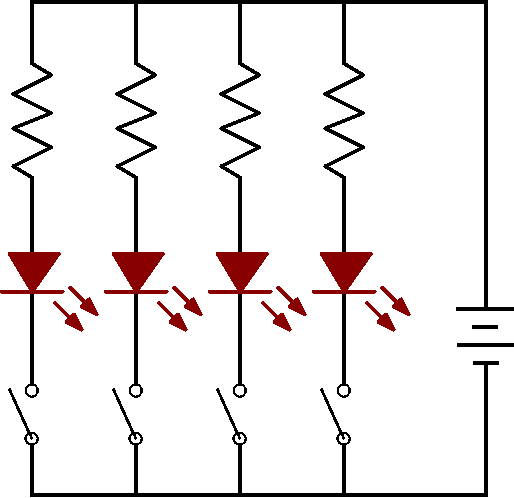 i=0
2
5
4
3
LED 排燈控制
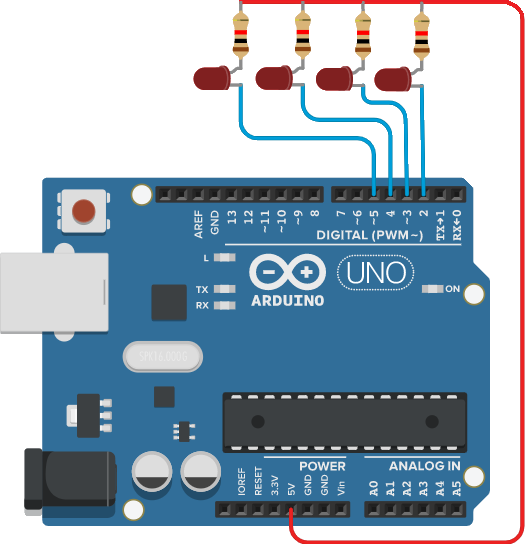 int Led[4]={2,3,4,5};
void setup() {
  int i;
  for( i=0 ; i<4 ; i++){
    pinMode(Led[i], OUTPUT);
    digitalWrite(Led[i], HIGH);
  }
}

void loop() {
  int i;
  for( i=0 ; i<4 ; i++){
    digitalWrite(Led[i], LOW);
    delay(500); 
    digitalWrite(Led[i], HIGH);
  }
}
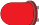 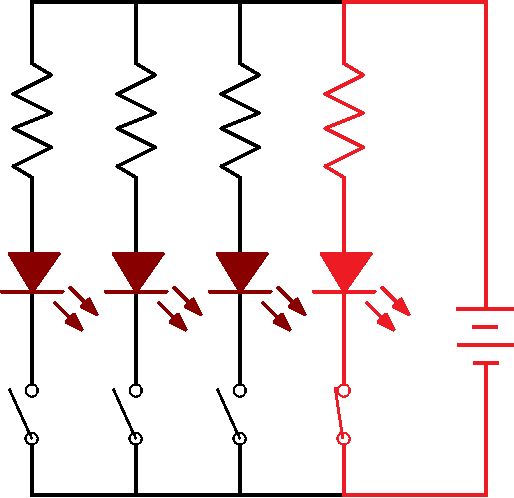 i=0
2
5
4
3
LED 排燈控制
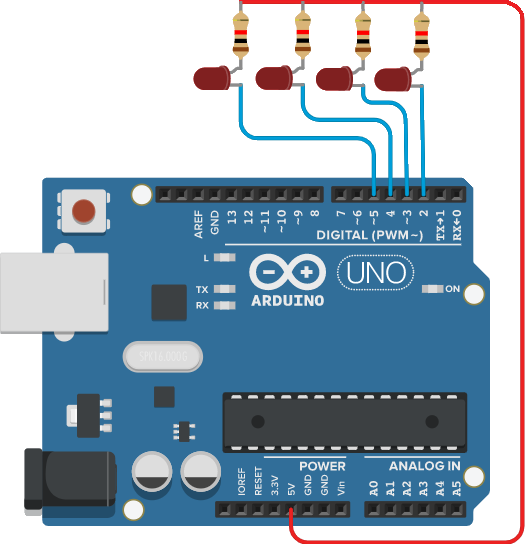 int Led[4]={2,3,4,5};
void setup() {
  int i;
  for( i=0 ; i<4 ; i++){
    pinMode(Led[i], OUTPUT);
    digitalWrite(Led[i], HIGH);
  }
}

void loop() {
  int i;
  for( i=0 ; i<4 ; i++){
    digitalWrite(Led[i], LOW);
    delay(500); 
    digitalWrite(Led[i], HIGH);
  }
}
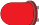 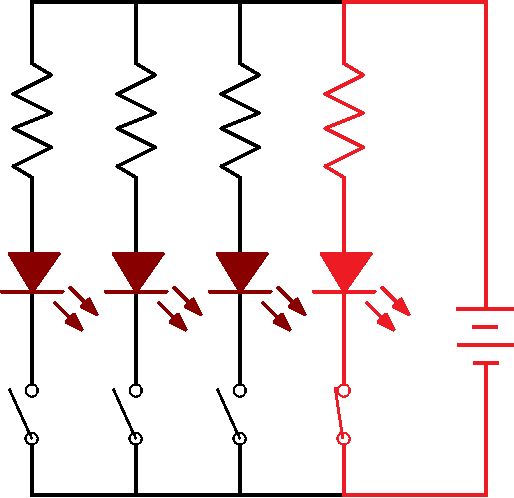 i=0
2
5
4
3
LED 排燈控制
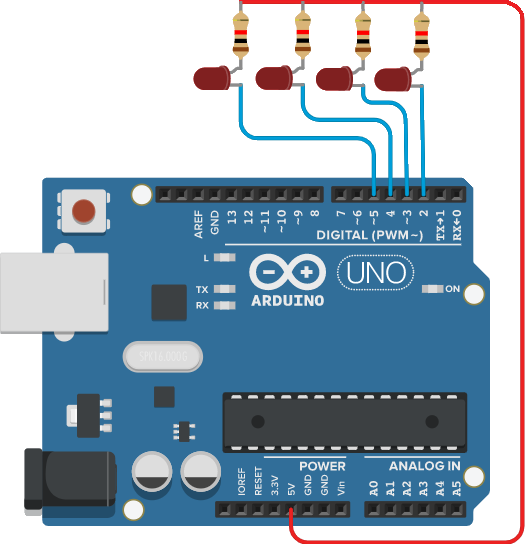 int Led[4]={2,3,4,5};
void setup() {
  int i;
  for( i=0 ; i<4 ; i++){
    pinMode(Led[i], OUTPUT);
    digitalWrite(Led[i], HIGH);
  }
}

void loop() {
  int i;
  for( i=0 ; i<4 ; i++){
    digitalWrite(Led[i], LOW);
    delay(500); 
    digitalWrite(Led[i], HIGH);
  }
}
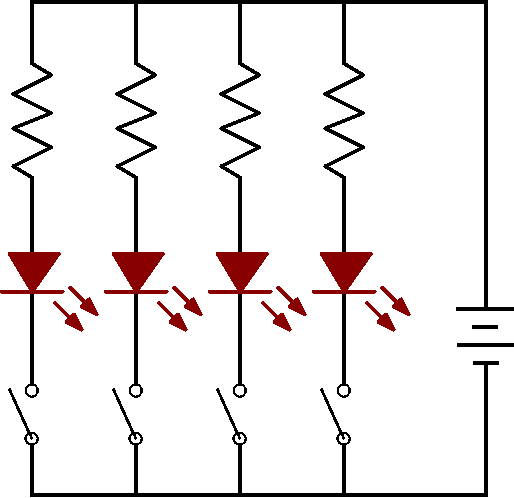 i=0
2
5
4
3
LED 排燈控制
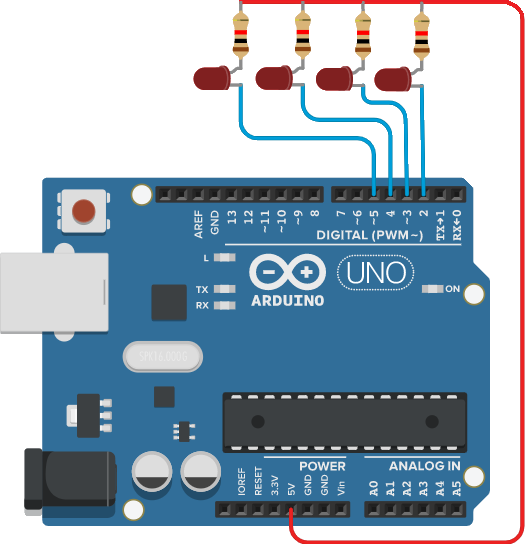 int Led[4]={2,3,4,5};
void setup() {
  int i;
  for( i=0 ; i<4 ; i++){
    pinMode(Led[i], OUTPUT);
    digitalWrite(Led[i], HIGH);
  }
}

void loop() {
  int i;
  for( i=0 ; i<4 ; i++){
    digitalWrite(Led[i], LOW);
    delay(500); 
    digitalWrite(Led[i], HIGH);
  }
}
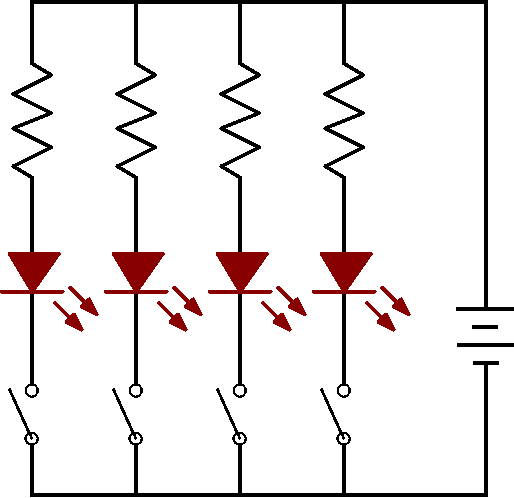 i=1
2
5
4
3
LED 排燈控制
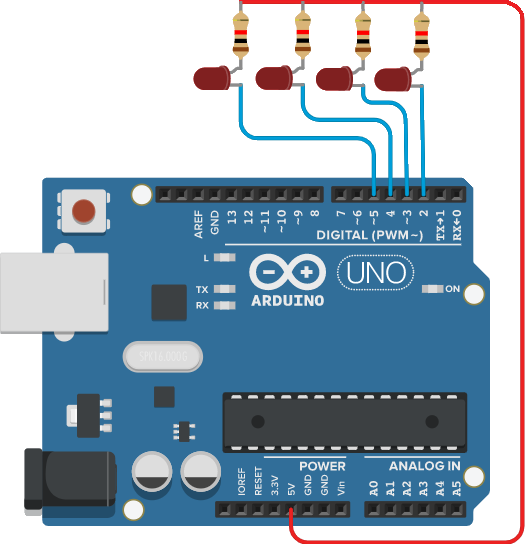 int Led[4]={2,3,4,5};
void setup() {
  int i;
  for( i=0 ; i<4 ; i++){
    pinMode(Led[i], OUTPUT);
    digitalWrite(Led[i], HIGH);
  }
}

void loop() {
  int i;
  for( i=0 ; i<4 ; i++){
    digitalWrite(Led[i], LOW);
    delay(500); 
    digitalWrite(Led[i], HIGH);
  }
}
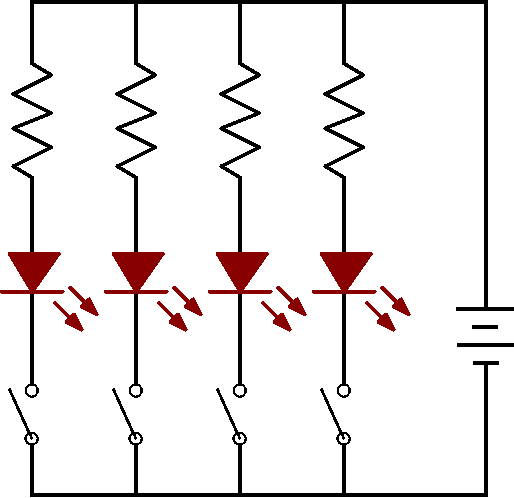 i=1
2
5
4
3
LED 排燈控制
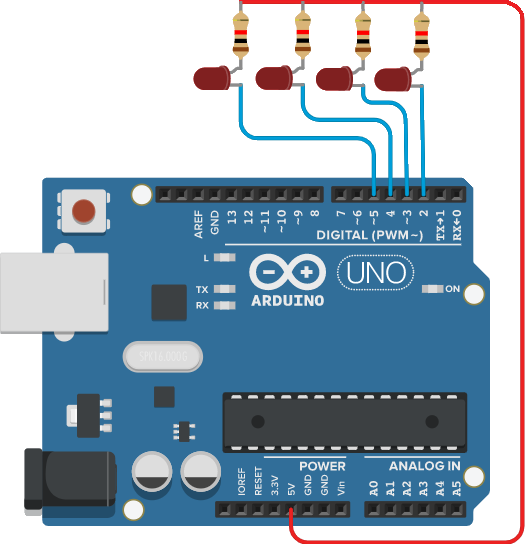 int Led[4]={2,3,4,5};
void setup() {
  int i;
  for( i=0 ; i<4 ; i++){
    pinMode(Led[i], OUTPUT);
    digitalWrite(Led[i], HIGH);
  }
}

void loop() {
  int i;
  for( i=0 ; i<4 ; i++){
    digitalWrite(Led[i], LOW);
    delay(500); 
    digitalWrite(Led[i], HIGH);
  }
}
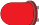 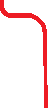 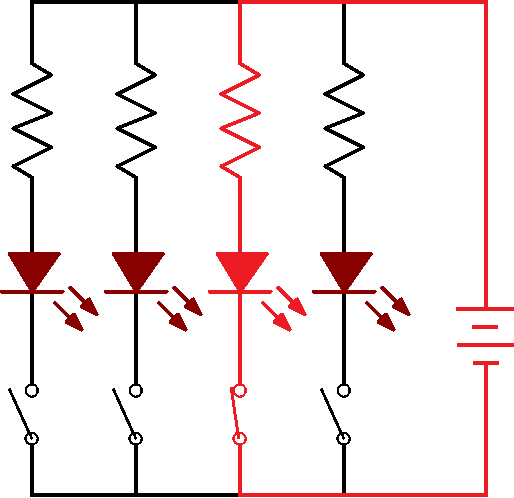 i=1
2
5
4
3
LED 排燈控制
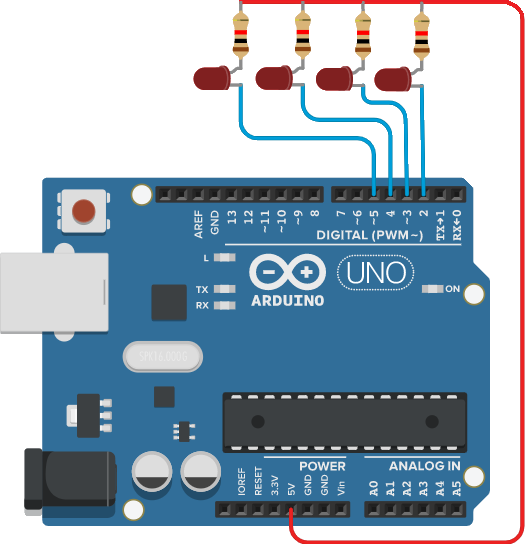 int Led[4]={2,3,4,5};
void setup() {
  int i;
  for( i=0 ; i<4 ; i++){
    pinMode(Led[i], OUTPUT);
    digitalWrite(Led[i], HIGH);
  }
}

void loop() {
  int i;
  for( i=0 ; i<4 ; i++){
    digitalWrite(Led[i], LOW);
    delay(500); 
    digitalWrite(Led[i], HIGH);
  }
}
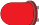 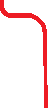 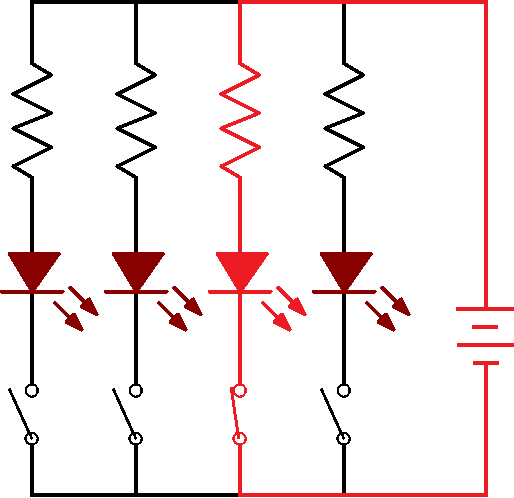 i=1
2
5
4
3
LED 排燈控制
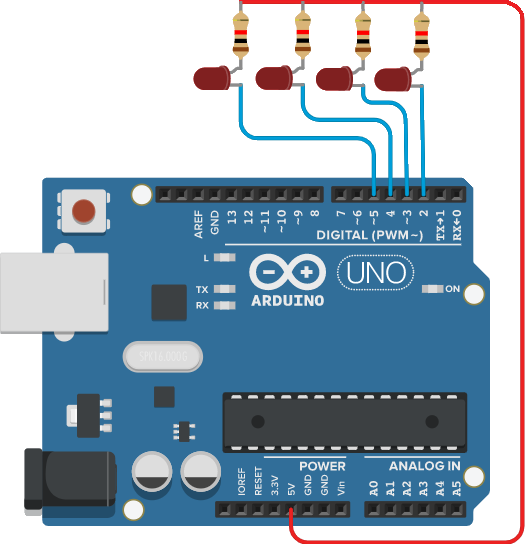 int Led[4]={2,3,4,5};
void setup() {
  int i;
  for( i=0 ; i<4 ; i++){
    pinMode(Led[i], OUTPUT);
    digitalWrite(Led[i], HIGH);
  }
}

void loop() {
  int i;
  for( i=0 ; i<4 ; i++){
    digitalWrite(Led[i], LOW);
    delay(500); 
    digitalWrite(Led[i], HIGH);
  }
}
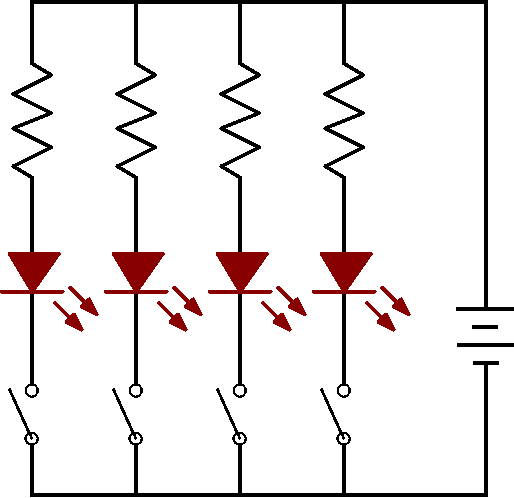 i=1
2
5
4
3
LED 排燈控制
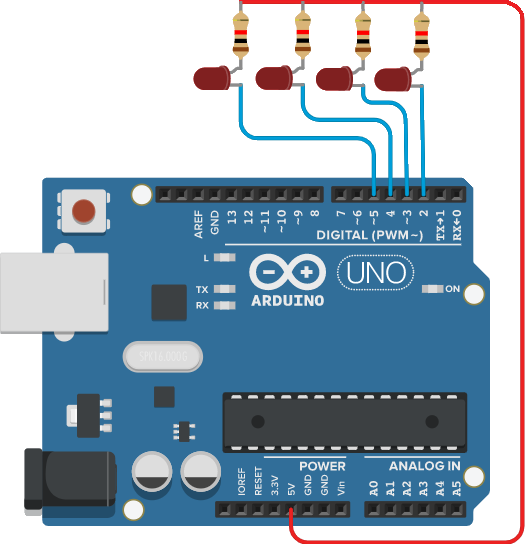 int Led[4]={2,3,4,5};
void setup() {
  int i;
  for( i=0 ; i<4 ; i++){
    pinMode(Led[i], OUTPUT);
    digitalWrite(Led[i], HIGH);
  }
}

void loop() {
  int i;
  for( i=0 ; i<4 ; i++){
    digitalWrite(Led[i], LOW);
    delay(500); 
    digitalWrite(Led[i], HIGH);
  }
}
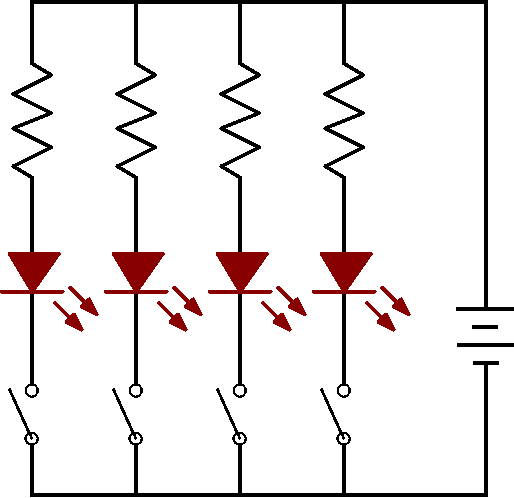 i=2
2
5
4
3
LED 排燈控制
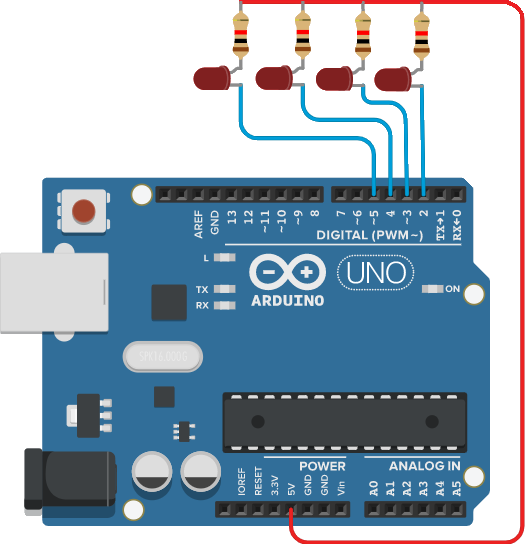 int Led[4]={2,3,4,5};
void setup() {
  int i;
  for( i=0 ; i<4 ; i++){
    pinMode(Led[i], OUTPUT);
    digitalWrite(Led[i], HIGH);
  }
}

void loop() {
  int i;
  for( i=0 ; i<4 ; i++){
    digitalWrite(Led[i], LOW);
    delay(500); 
    digitalWrite(Led[i], HIGH);
  }
}
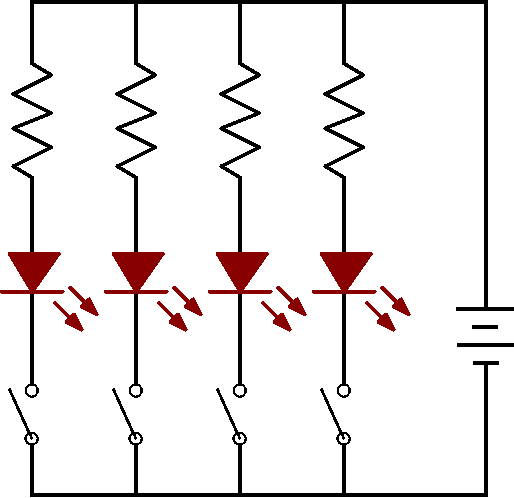 i=2
2
5
4
3
LED 排燈控制
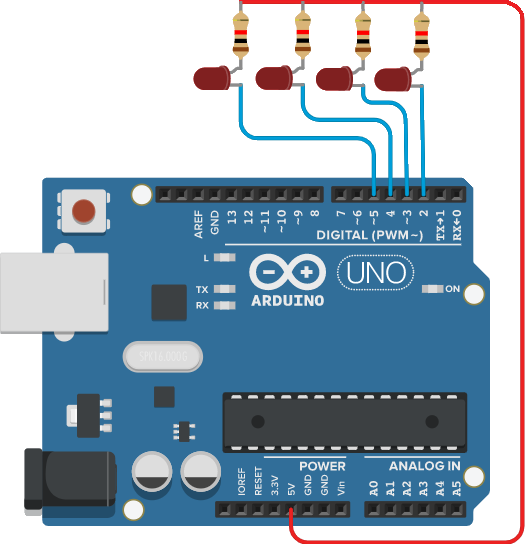 int Led[4]={2,3,4,5};
void setup() {
  int i;
  for( i=0 ; i<4 ; i++){
    pinMode(Led[i], OUTPUT);
    digitalWrite(Led[i], HIGH);
  }
}

void loop() {
  int i;
  for( i=0 ; i<4 ; i++){
    digitalWrite(Led[i], LOW);
    delay(500); 
    digitalWrite(Led[i], HIGH);
  }
}
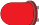 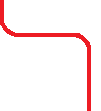 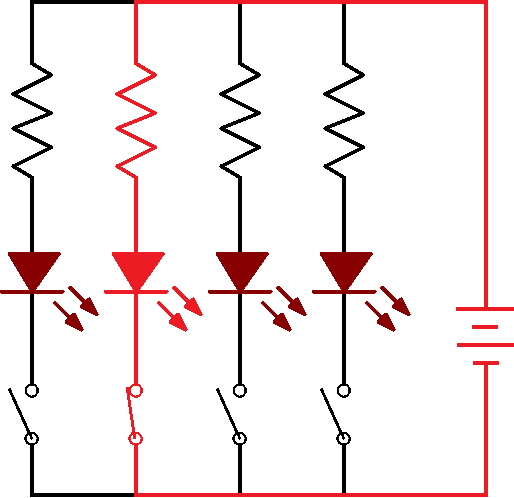 i=2
2
5
4
3
LED 排燈控制
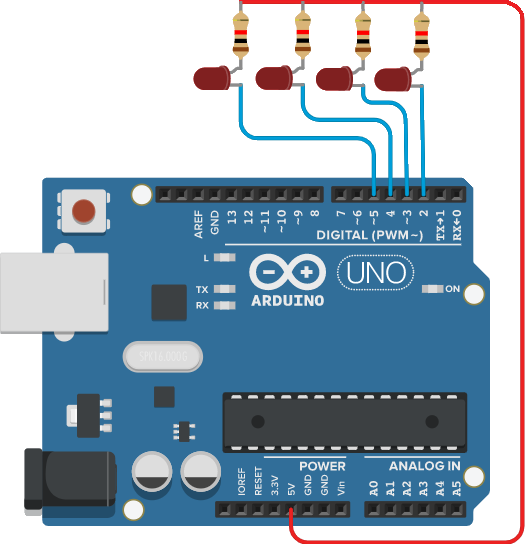 int Led[4]={2,3,4,5};
void setup() {
  int i;
  for( i=0 ; i<4 ; i++){
    pinMode(Led[i], OUTPUT);
    digitalWrite(Led[i], HIGH);
  }
}

void loop() {
  int i;
  for( i=0 ; i<4 ; i++){
    digitalWrite(Led[i], LOW);
    delay(500); 
    digitalWrite(Led[i], HIGH);
  }
}
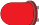 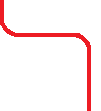 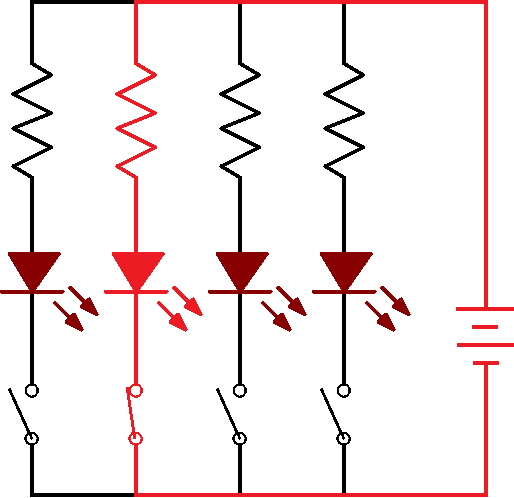 i=2
2
5
4
3
LED 排燈控制
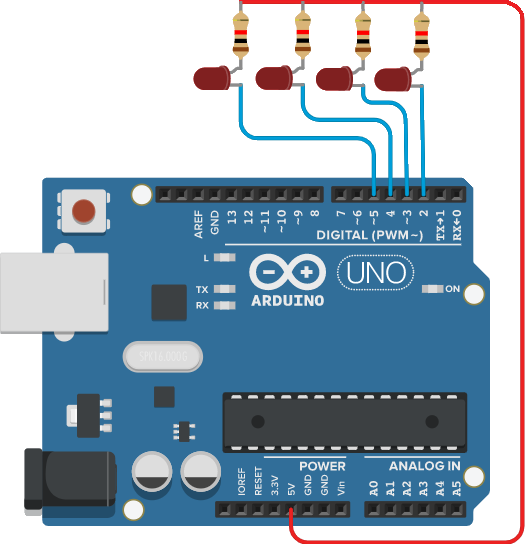 int Led[4]={2,3,4,5};
void setup() {
  int i;
  for( i=0 ; i<4 ; i++){
    pinMode(Led[i], OUTPUT);
    digitalWrite(Led[i], HIGH);
  }
}

void loop() {
  int i;
  for( i=0 ; i<4 ; i++){
    digitalWrite(Led[i], LOW);
    delay(500); 
    digitalWrite(Led[i], HIGH);
  }
}
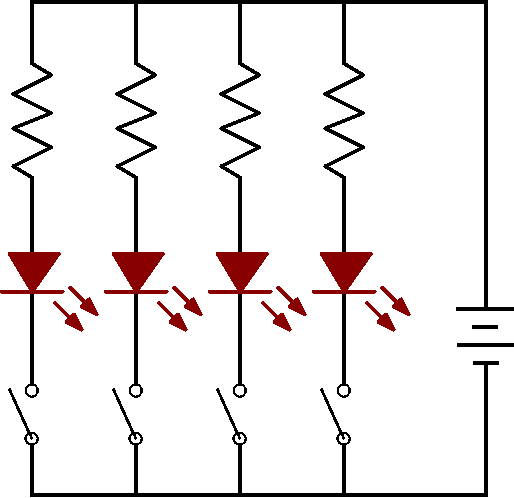 i=2
2
5
4
3
LED 排燈控制
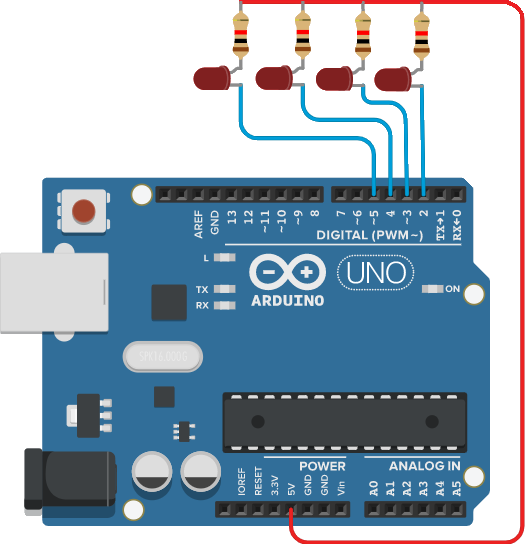 int Led[4]={2,3,4,5};
void setup() {
  int i;
  for( i=0 ; i<4 ; i++){
    pinMode(Led[i], OUTPUT);
    digitalWrite(Led[i], HIGH);
  }
}

void loop() {
  int i;
  for( i=0 ; i<4 ; i++){
    digitalWrite(Led[i], LOW);
    delay(500); 
    digitalWrite(Led[i], HIGH);
  }
}
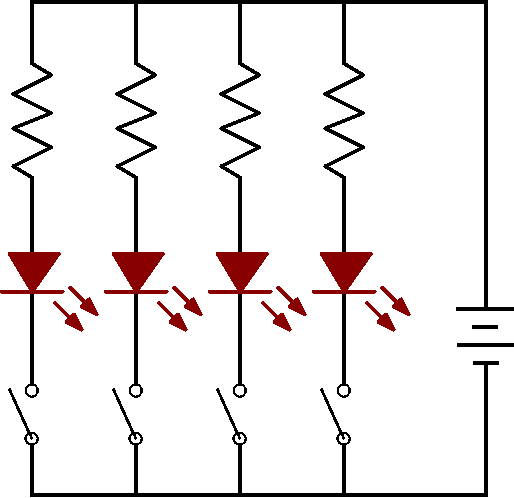 i=3
2
5
4
3
LED 排燈控制
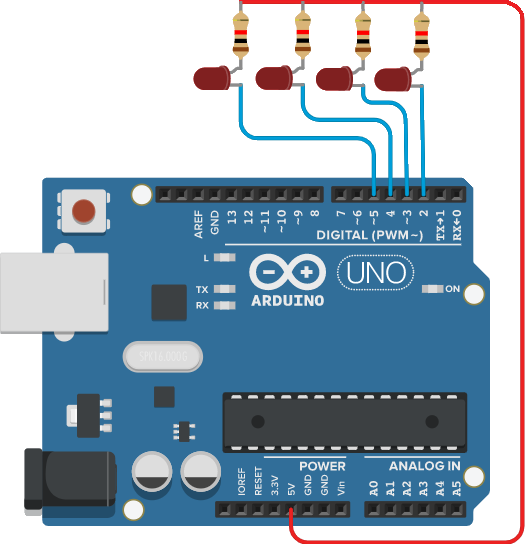 int Led[4]={2,3,4,5};
void setup() {
  int i;
  for( i=0 ; i<4 ; i++){
    pinMode(Led[i], OUTPUT);
    digitalWrite(Led[i], HIGH);
  }
}

void loop() {
  int i;
  for( i=0 ; i<4 ; i++){
    digitalWrite(Led[i], LOW);
    delay(500); 
    digitalWrite(Led[i], HIGH);
  }
}
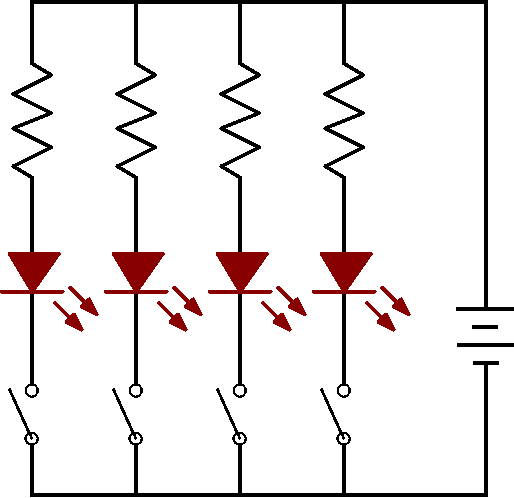 i=3
2
5
4
3
LED 排燈控制
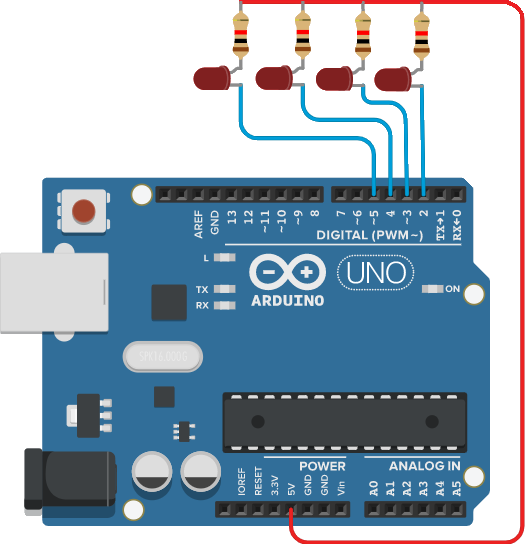 int Led[4]={2,3,4,5};
void setup() {
  int i;
  for( i=0 ; i<4 ; i++){
    pinMode(Led[i], OUTPUT);
    digitalWrite(Led[i], HIGH);
  }
}

void loop() {
  int i;
  for( i=0 ; i<4 ; i++){
    digitalWrite(Led[i], LOW);
    delay(500); 
    digitalWrite(Led[i], HIGH);
  }
}
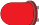 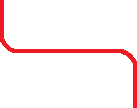 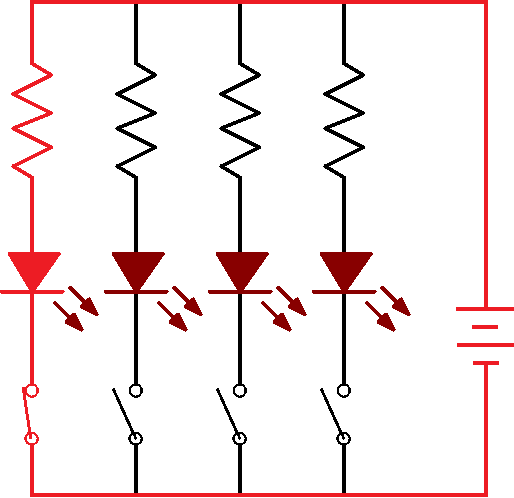 i=3
2
5
4
3
LED 排燈控制
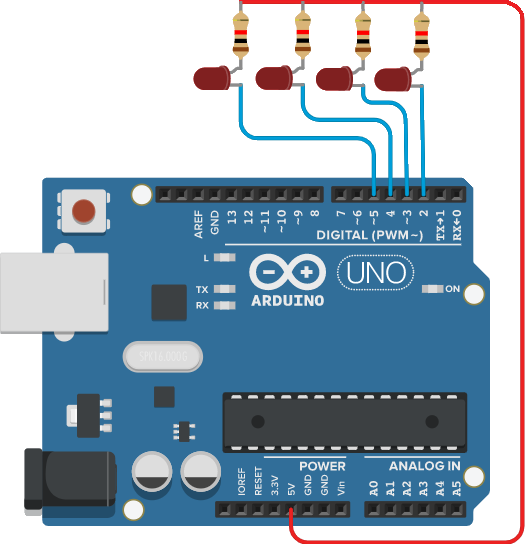 int Led[4]={2,3,4,5};
void setup() {
  int i;
  for( i=0 ; i<4 ; i++){
    pinMode(Led[i], OUTPUT);
    digitalWrite(Led[i], HIGH);
  }
}

void loop() {
  int i;
  for( i=0 ; i<4 ; i++){
    digitalWrite(Led[i], LOW);
    delay(500); 
    digitalWrite(Led[i], HIGH);
  }
}
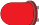 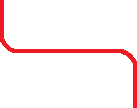 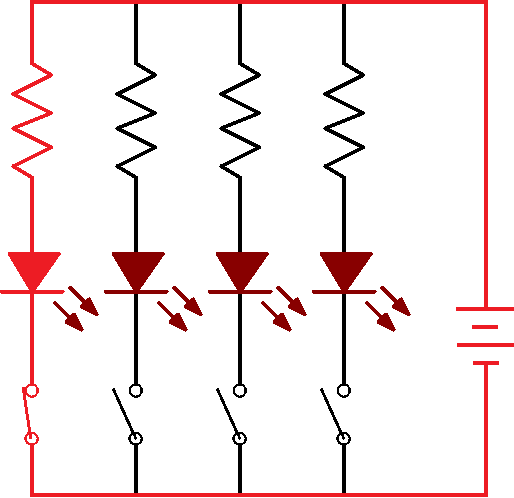 i=3
2
5
4
3
LED 排燈控制
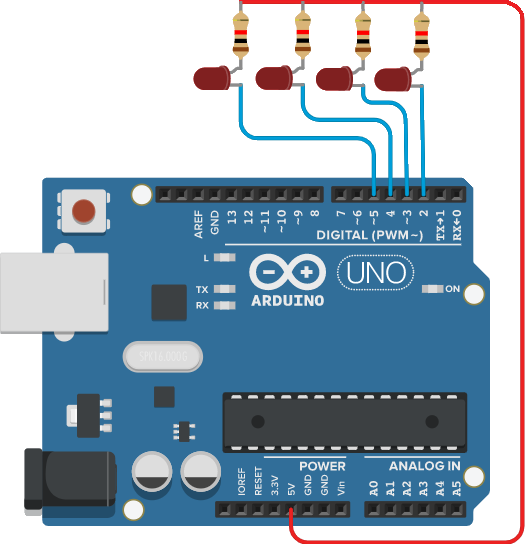 int Led[4]={2,3,4,5};
void setup() {
  int i;
  for( i=0 ; i<4 ; i++){
    pinMode(Led[i], OUTPUT);
    digitalWrite(Led[i], HIGH);
  }
}

void loop() {
  int i;
  for( i=0 ; i<4 ; i++){
    digitalWrite(Led[i], LOW);
    delay(500); 
    digitalWrite(Led[i], HIGH);
  }
}
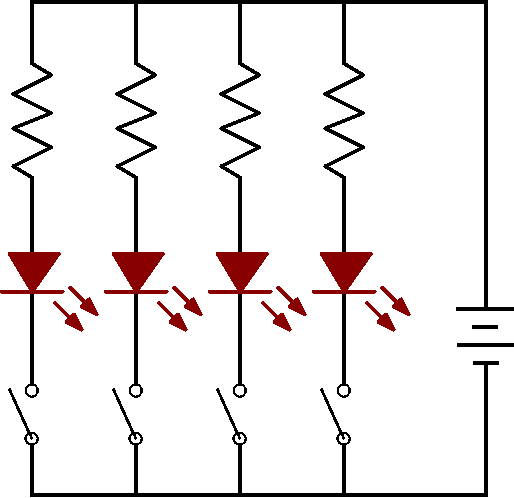 i=3
2
5
4
3
LED 排燈控制
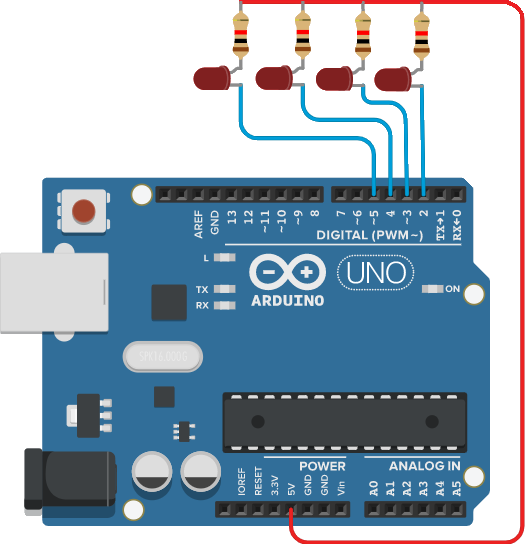 int Led[4]={2,3,4,5};
void setup() {
  int i;
  for( i=0 ; i<4 ; i++){
    pinMode(Led[i], OUTPUT);
    digitalWrite(Led[i], HIGH);
  }
}

void loop() {
  int i;
  for( i=0 ; i<4 ; i++){
    digitalWrite(Led[i], LOW);
    delay(500); 
    digitalWrite(Led[i], HIGH);
  }
}
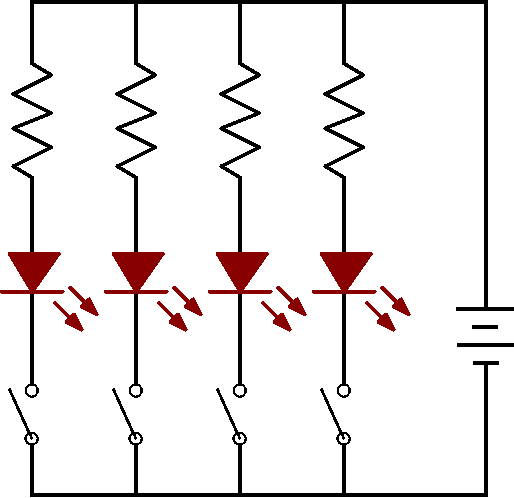 i=4
2
5
4
3
LED 排燈控制
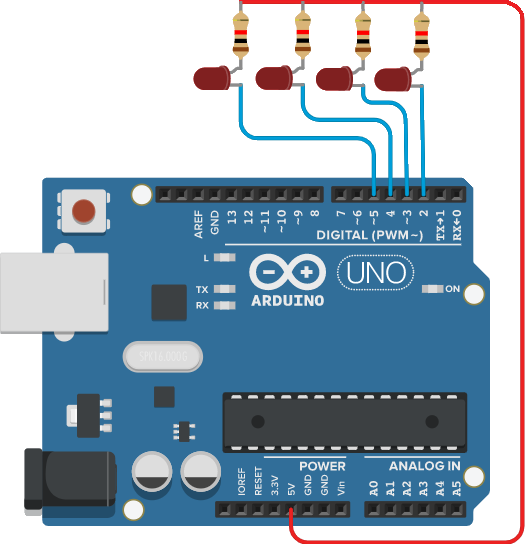 int Led[4]={2,3,4,5};
void setup() {
  int i;
  for( i=0 ; i<4 ; i++){
    pinMode(Led[i], OUTPUT);
    digitalWrite(Led[i], HIGH);
  }
}

void loop() {
  int i;
  for( i=0 ; i<4 ; i++){
    digitalWrite(Led[i], LOW);
    delay(500); 
    digitalWrite(Led[i], HIGH);
  }
}
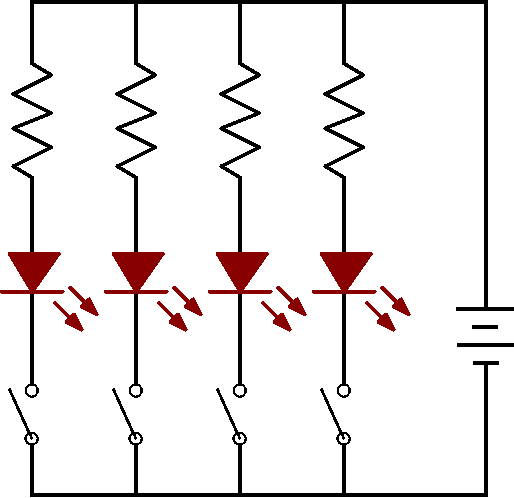 i=4
2
5
4
3
LED 排燈控制
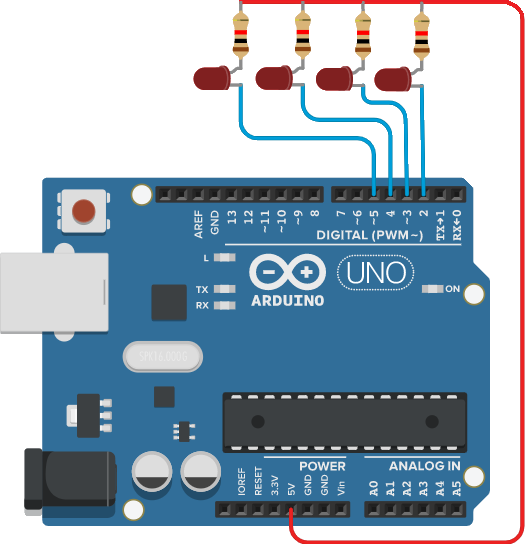 int Led[4]={2,3,4,5};
void setup() {
  int i;
  for( i=0 ; i<4 ; i++){
    pinMode(Led[i], OUTPUT);
    digitalWrite(Led[i], HIGH);
  }
}

void loop() {
  int i;
  for( i=0 ; i<4 ; i++){
    digitalWrite(Led[i], LOW);
    delay(500); 
    digitalWrite(Led[i], HIGH);
  }
}
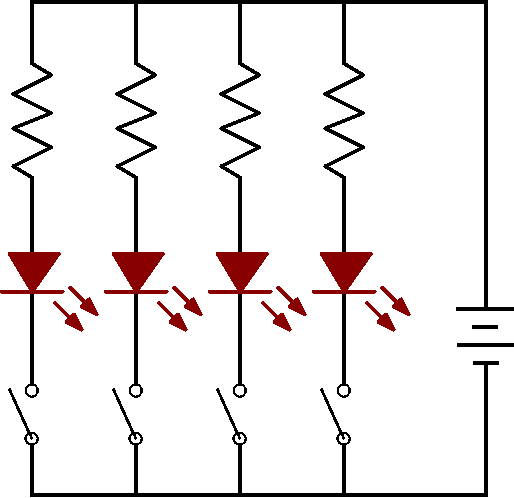 i=4
2
5
4
3
LED 排燈控制
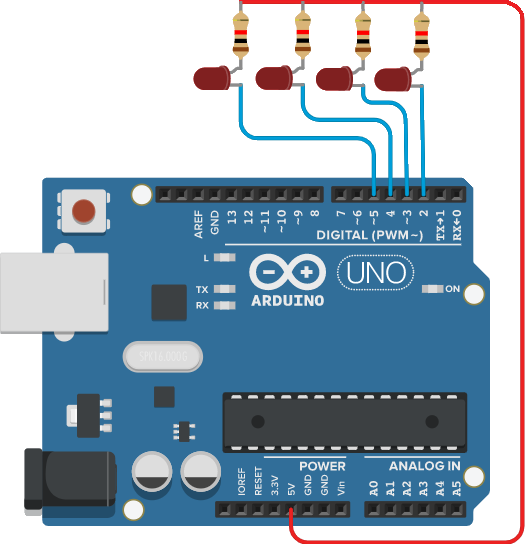 int Led[4]={2,3,4,5};
void setup() {
  int i;
  for( i=0 ; i<4 ; i++){
    pinMode(Led[i], OUTPUT);
    digitalWrite(Led[i], HIGH);
  }
}

void loop() {
  int i;
  for( i=0 ; i<4 ; i++){
    digitalWrite(Led[i], LOW);
    delay(500); 
    digitalWrite(Led[i], HIGH);
  }
}
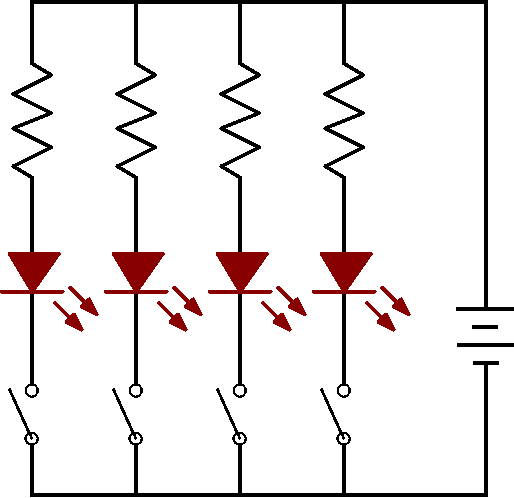 i
2
5
4
3